About OMICS Group
OMICS Group International is an amalgamation of Open Access publications and worldwide international science conferences and events. Established in the year 2007 with the sole aim of making the information on Sciences and technology ‘Open Access’, OMICS Group publishes 400 online open access scholarly journals in all aspects of Science, Engineering, Management and Technology journals. OMICS Group has been instrumental in taking the knowledge on Science & technology to the doorsteps of ordinary men and women. Research Scholars, Students, Libraries, Educational Institutions, Research centers and the industry are main stakeholders that benefitted greatly from this knowledge dissemination. OMICS Group also organizes 300 International conferences annually across the globe, where knowledge transfer takes place through debates, round table discussions, poster presentations, workshops, symposia and exhibitions.
About OMICS Group Conferences
OMICS Group International is a pioneer and leading science event organizer, which publishes around 400 open access journals and conducts over 300 Medical, Clinical, Engineering, Life Sciences, Phrama scientific conferences all over the globe annually with the support of more than 1000 scientific associations and 30,000 editorial board members and 3.5 million followers to its credit.
    OMICS Group has organized 500 conferences, workshops and national symposiums across the major cities including San Francisco, Las Vegas, San Antonio, Omaha, Orlando, Raleigh, Santa Clara, Chicago, Philadelphia, Baltimore, United Kingdom, Valencia, Dubai, Beijing, Hyderabad, Bengaluru and Mumbai.
Supercapacitive Swing Adsorption
Concept of conventional pressure and temperature swing adsorption (PSA and TSA)
Lower temperature/ 
Higher pressure
Higher temperature/ 
Lower pressure
Reversible adsorption of gas molecules to porous adsorbents or molecules is achieved by reversible pressure and temperature changes.
Concept of capacitive swing adsorption
Capacitive charge
-   -   -   -   -   -   -  -   -   -
Capacitive discharge
Reversible adsorption and desorption is achieved by capacitive charge and discharge
of high-surface area carbons.
5
Capacitive Swing Adsorption
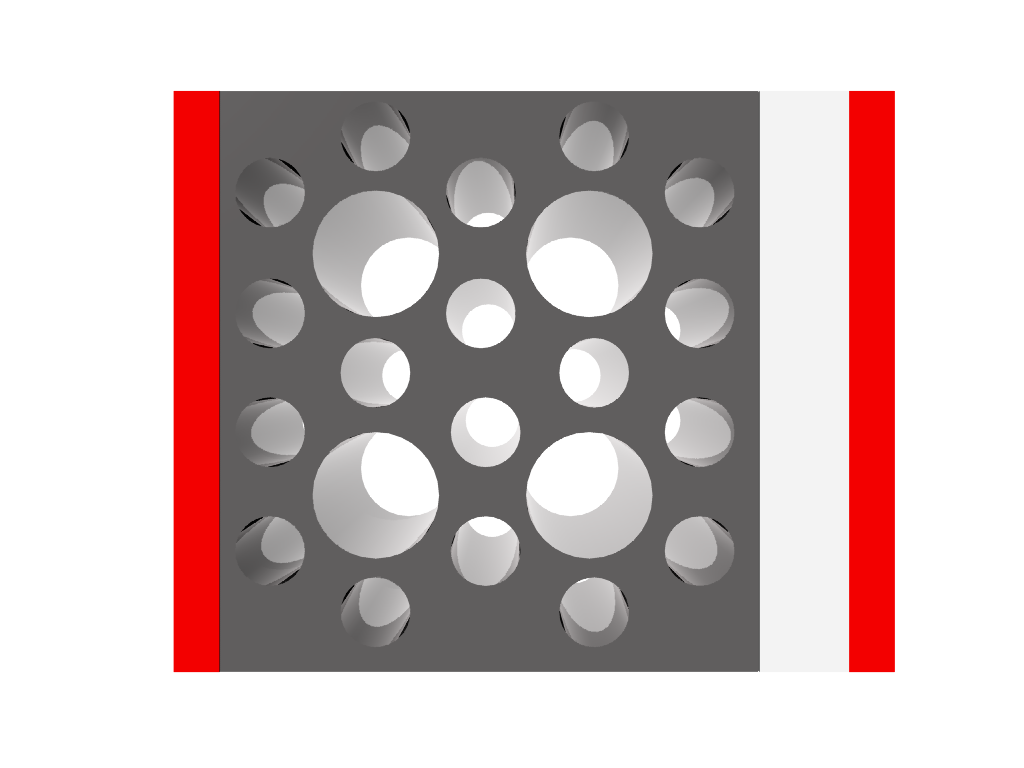 -
-
-
-
-
-
-
-
-
-
-
+
+
+
+
+
+
+
+
+
+
+
metal plate
metal plate
Nanoporous carbon
No change in gas sorption properties were observed up to 5 kV.
Supercapacitors
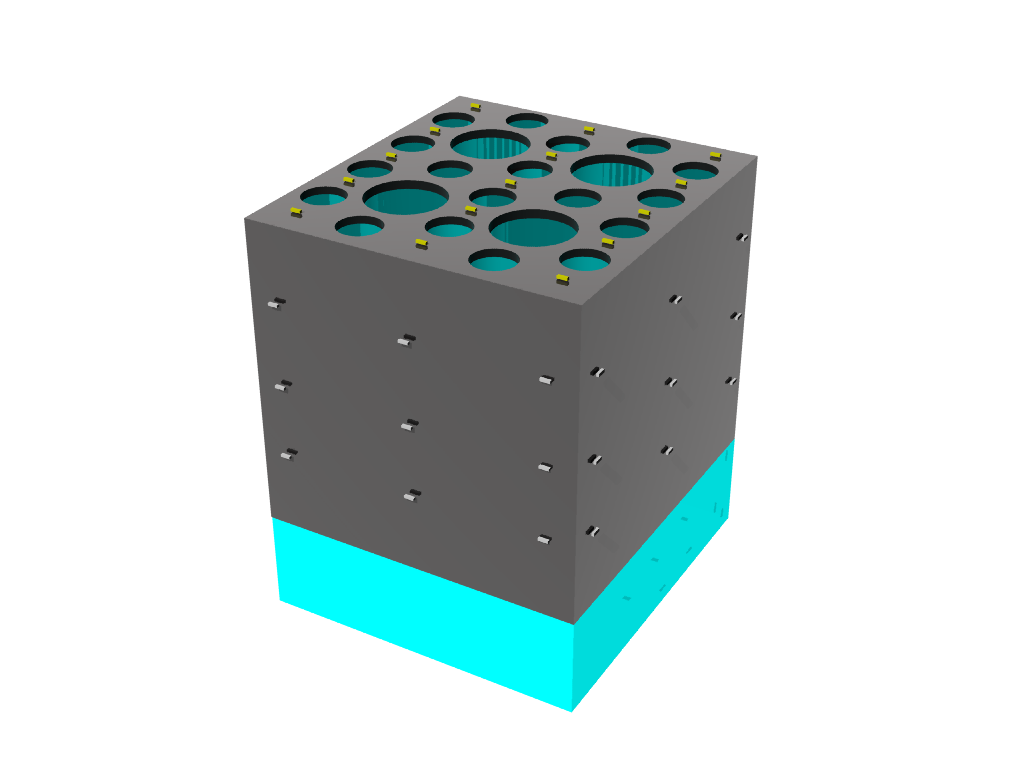 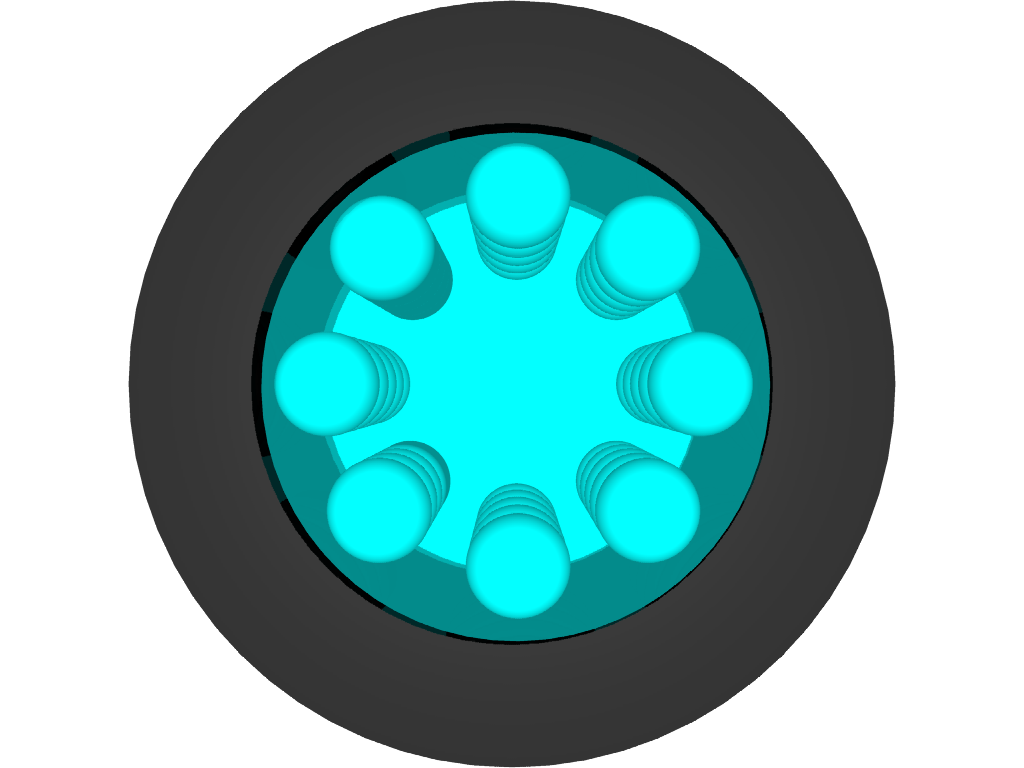 -
-
-
+
+
+
-
+
+
-
+
+
+
-
-
-
Electrode in contact with electrolyte, e.g. H2SO4 , NaCl.
Electric double layer
Supercapacitive Swing Adsorption (SSA) with aqueous electrolytes
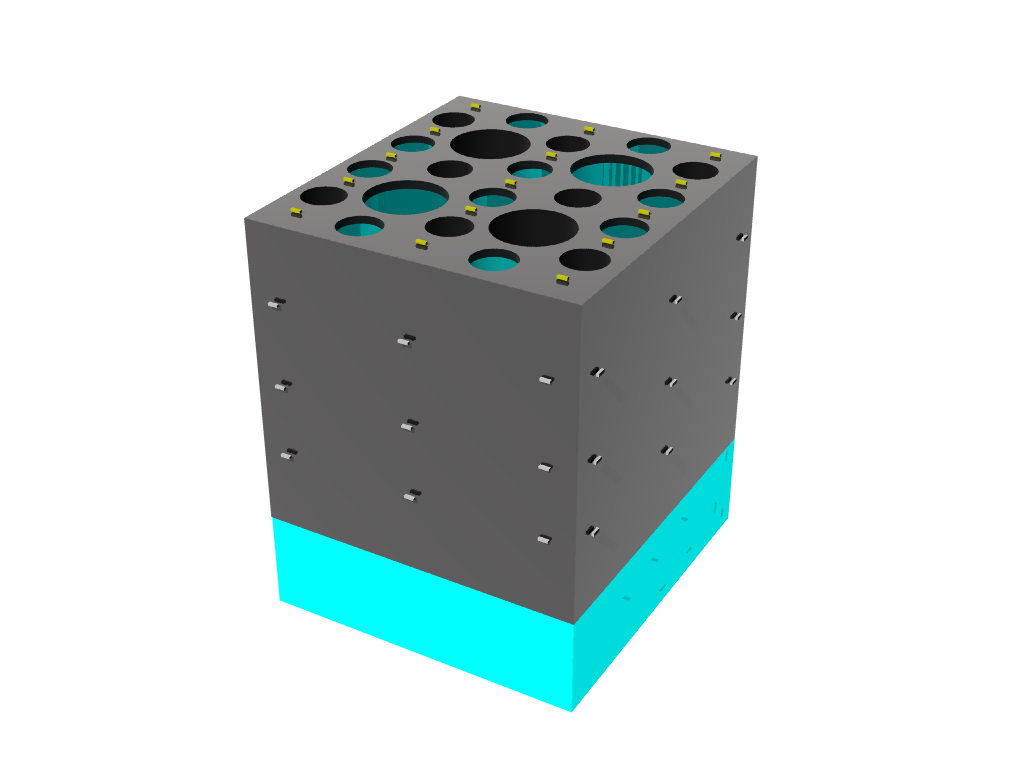 Design of a Supercapacitive Swing Adsorption 
(SSA) experiment
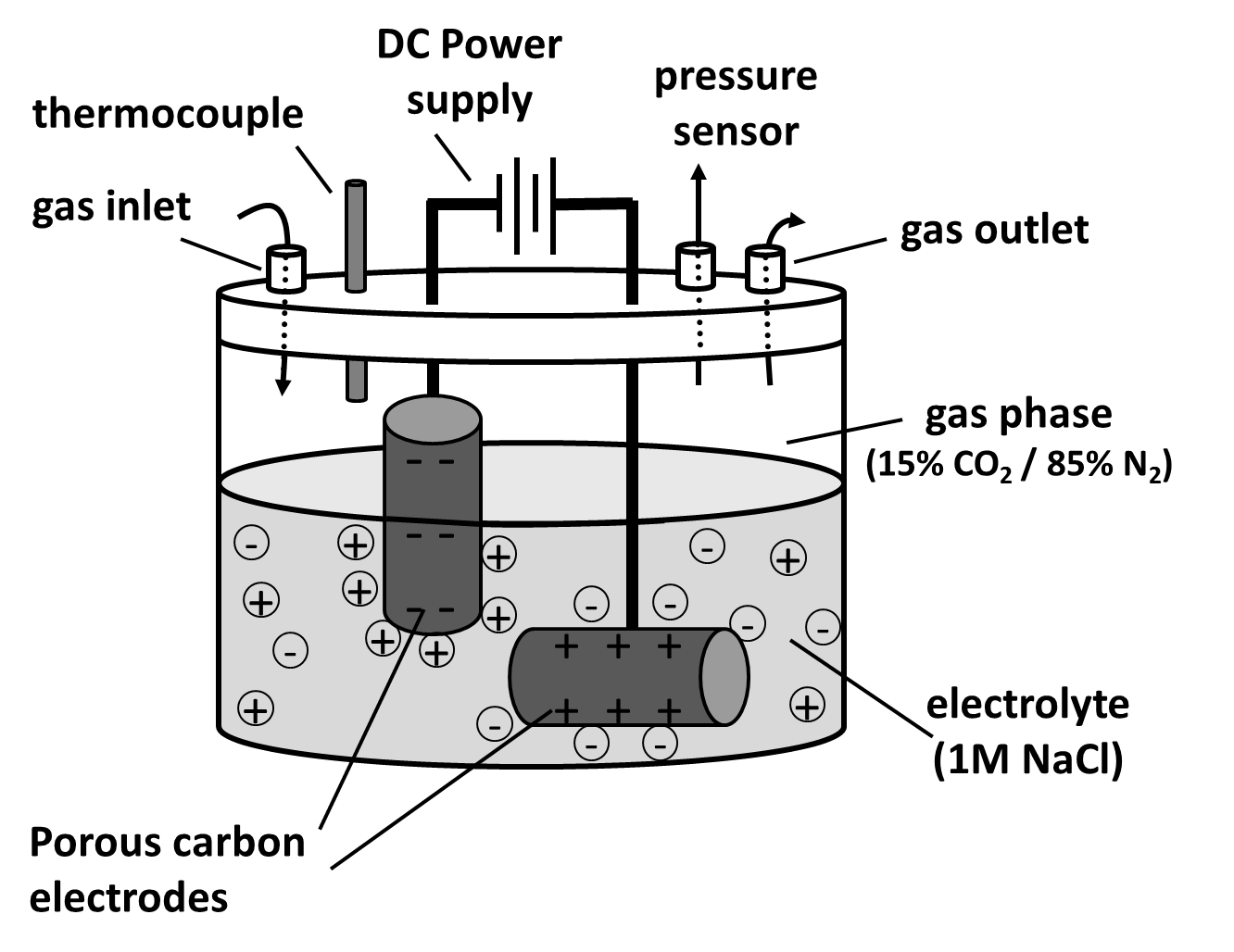 (3.7 g)
[Speaker Notes: Red curve: Charge. Black curve: Discharge.]
Multicyclability
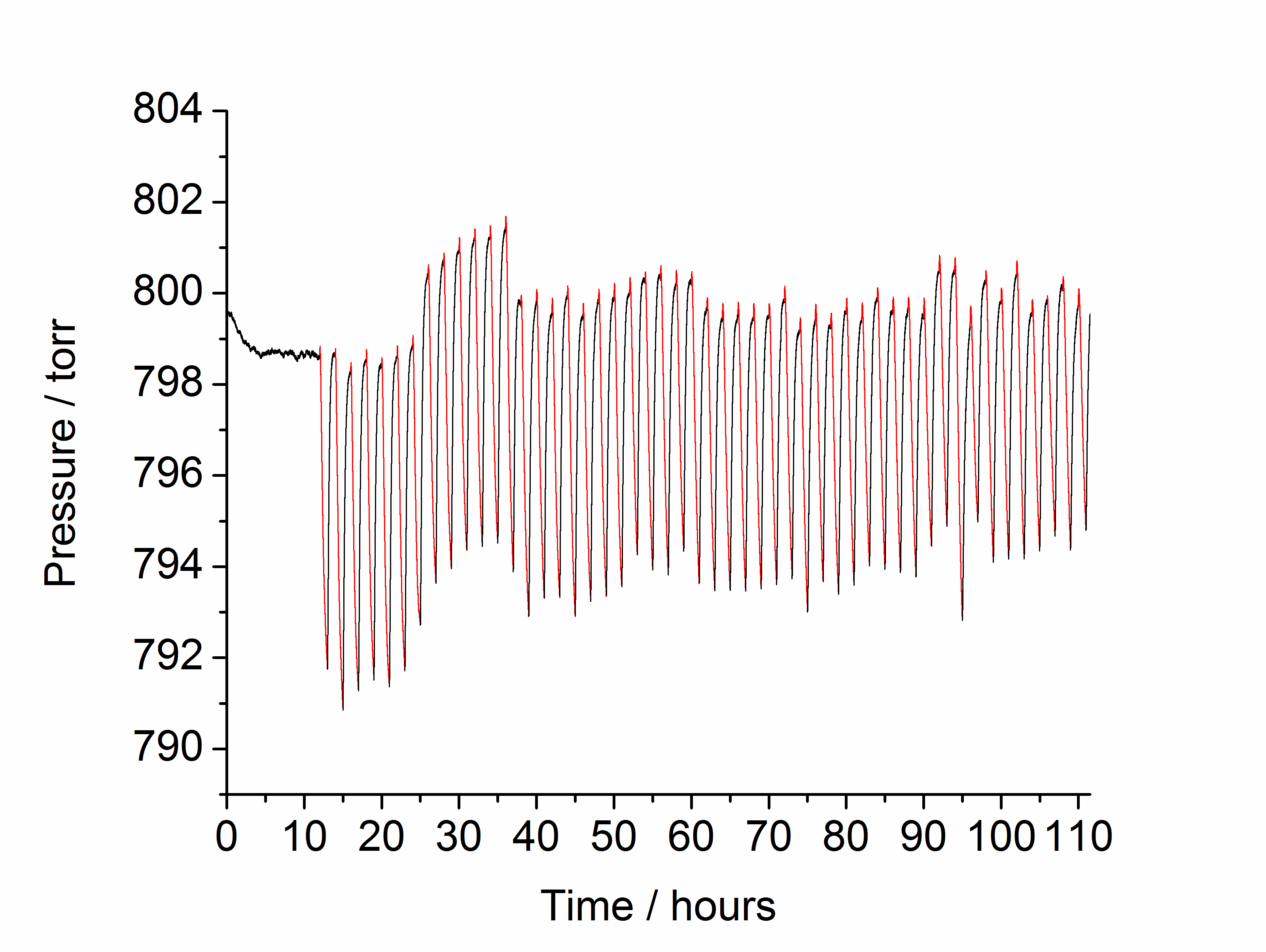 Voltage source: Constant voltage power supply (1V).
Electrode mass: 3.7 g
Scalability
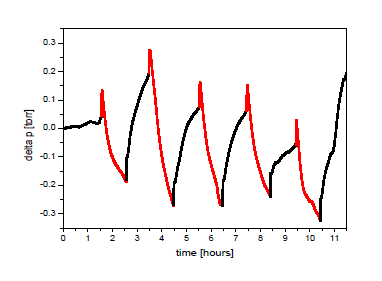 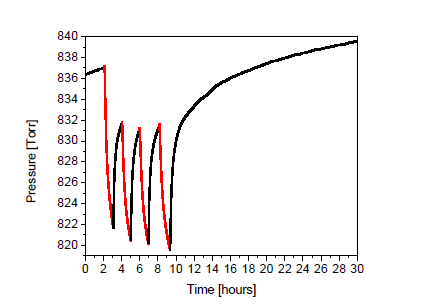 Electrode mass: 0.2 g
Electrode mass: 7.5 g
The SSA effect is proportional to the mass of the electrodes.
Voltage dependence
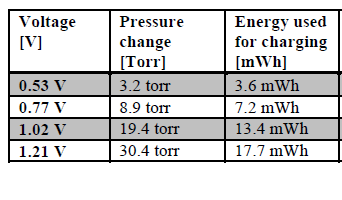 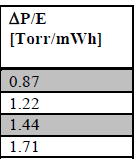 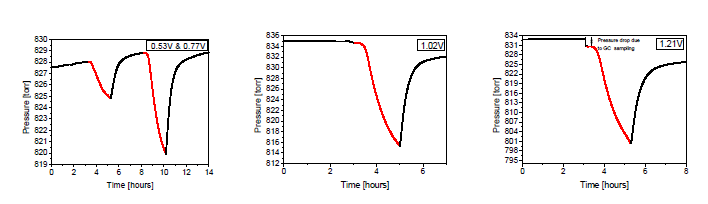 Gas selectivity
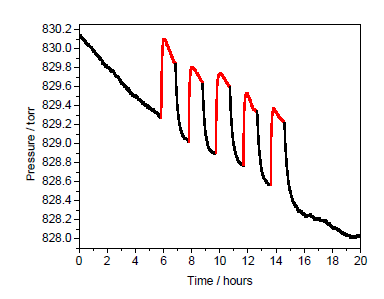 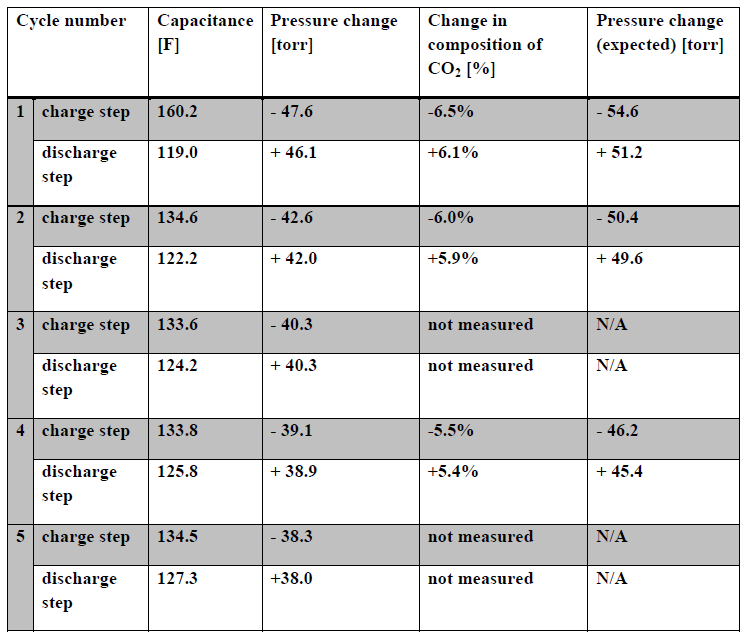 Electrode mass: 7.5 g
Voltage 1.2 V
SSA experiment in pure N2.
SSA effect in equilibrium
15% CO2 / 85% N2
Pure CO2
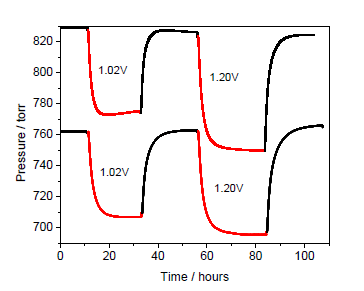 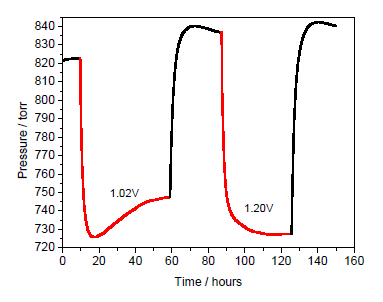 DP = 97 Torr (1.0 V)
DP = 109 Torr (1.2 V)
DP = 55 Torr (1.0 V)
DP= 70 Torr (1.2 V)
Amount CO2 adsorbed / kg sorbent:
70 mmol/kg (1V)
80 mmol/kg (1.2V)
40 mmol/kg (1V)
50 mmol/kg (1.2V)
“Native” capacity of BPL carbon: 240 mmol/kg (0.15 atm CO2)
SSA – GCD coupled experiment
2 mA
10 mA
15% CO2 / 85% N2
E = V x I x t
74% energy efficiency
42% energy efficiency
Amount of energy required to adsorb 1 mol CO2: 104 kJ/mol CO2
[Speaker Notes: Red: Charge-curve . Green: Discharge-curve.]
Temperature dependence
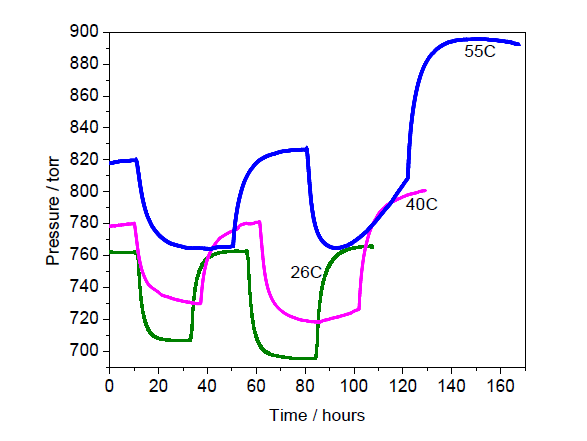 15% CO2 / 85% N2
1V
1.2 V
SSA effect in ionic liquids
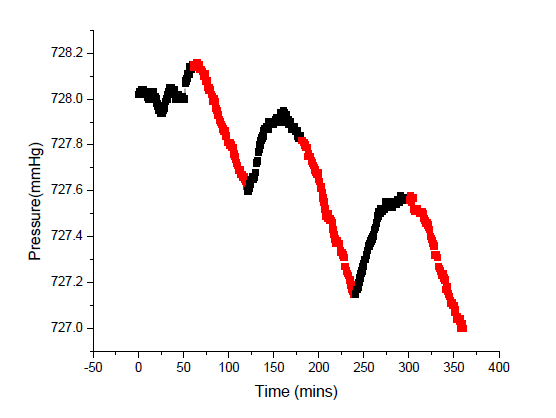 V = 1V
Conclusions
A fundamentally new electrical effect has been discovered.
The SSA effect is able to separate CO2/N2 gas. Potentially, other gas mixtures can be separated.
The SSA effect can be observed for different electrolyte systems.
The SSA effect increases with voltage.
The SSA effect increases disproportionally with the CO2 partial pressure.
The SSA effect barely decreases with temperature.
Acknowledgements
DOE ARPA-E 
PA Nanocommericalization Center

Dr. David T. Moore
Dr. Paritosh Mohanty
Berenika Kokoszka
Cong Liu
Nina K. Jarrah
Let Us Meet Again
We welcome you all to our future conferences of OMICS Group International  

Please Visit:www.omicsgroup.com
www.conferenceseries.com
www.pharmaceuticalconferences.com